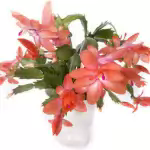 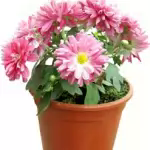 Ковтунівський НВК
Конкурс – огляд
“ Галерея кімнатних рослин “




Підготував:
вчитель біології і хімії
Онищак  Л. Ф.
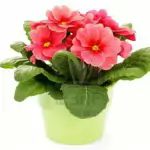 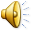 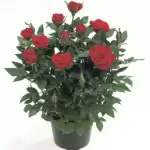 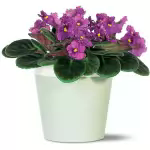 Квіти  з давніх часів супроводжують і прикрашають життя та побут людини. Доглядаючи за кімнатними квітами, ми відпочиваємо, отримуємо задоволення від роботи і просто задоволення і насолоду.
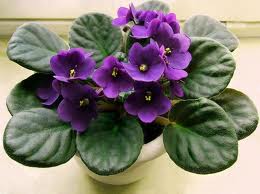 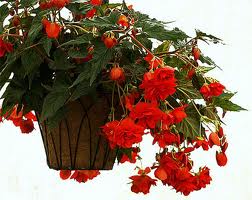 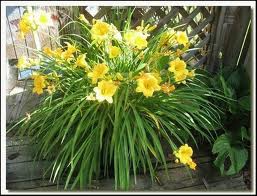 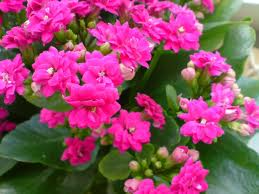 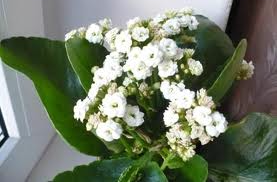 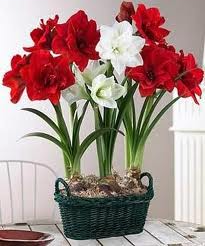 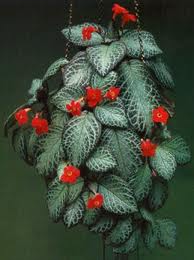 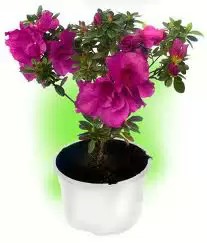 Буквально на наших очах із квіткового насіння з'являється спочатку паросток, а потім він перетворюється в дорослу, сильну, гарну рослину. І головне воно живе, чує та відчуває нас, реагує на наш настрій і навіть самопочуття.
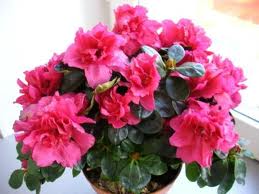 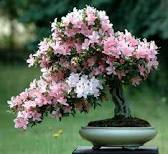 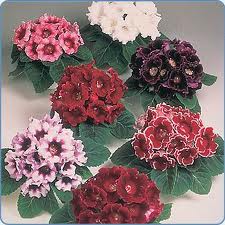 Квіткарство виховує в учнів почуття любові до природи та відповідальність за інші живі істоти. Завдяки цьому заняттю діти отримують душевне задоволення, бо розуміють світ навколо себе краще.
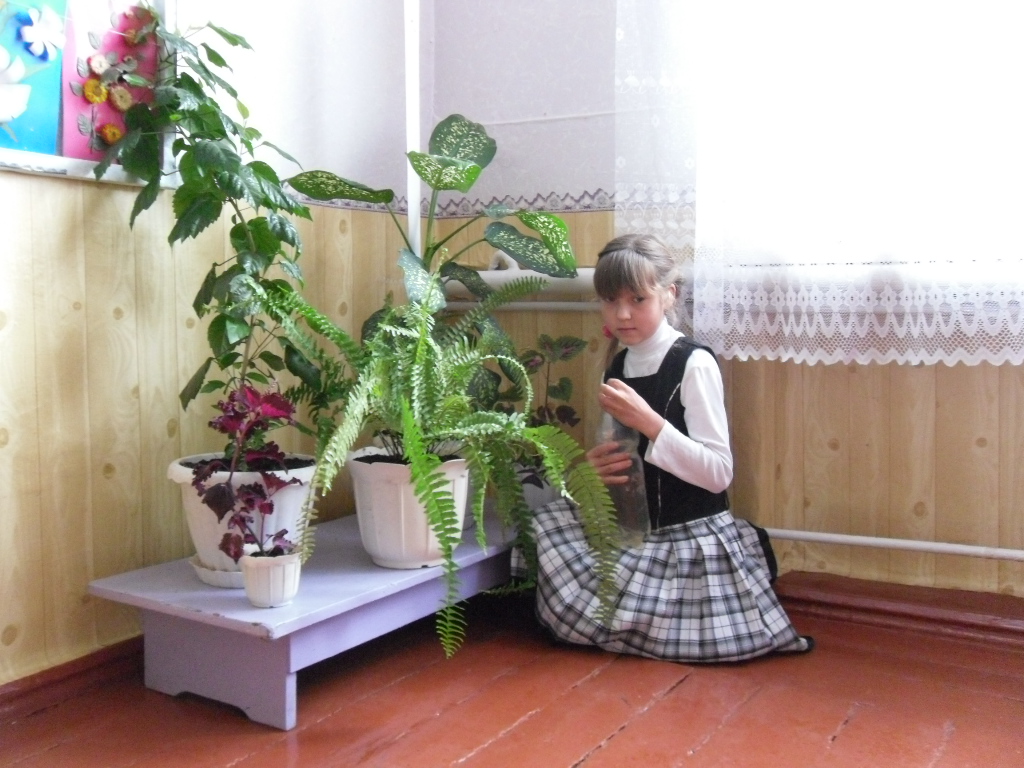 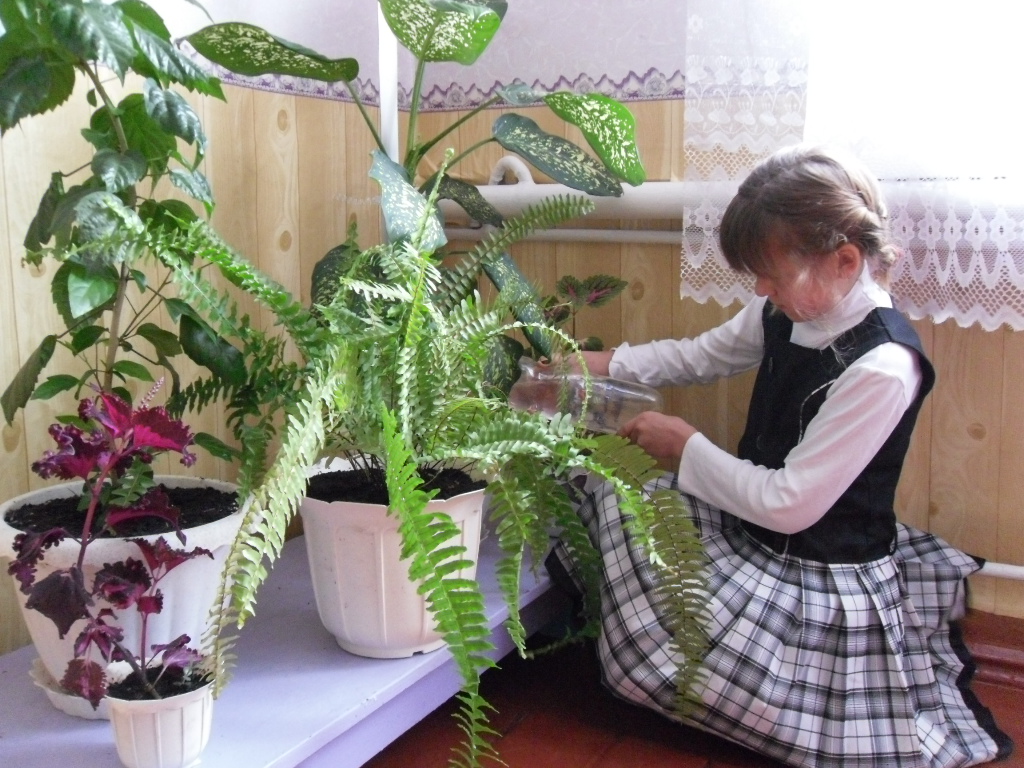 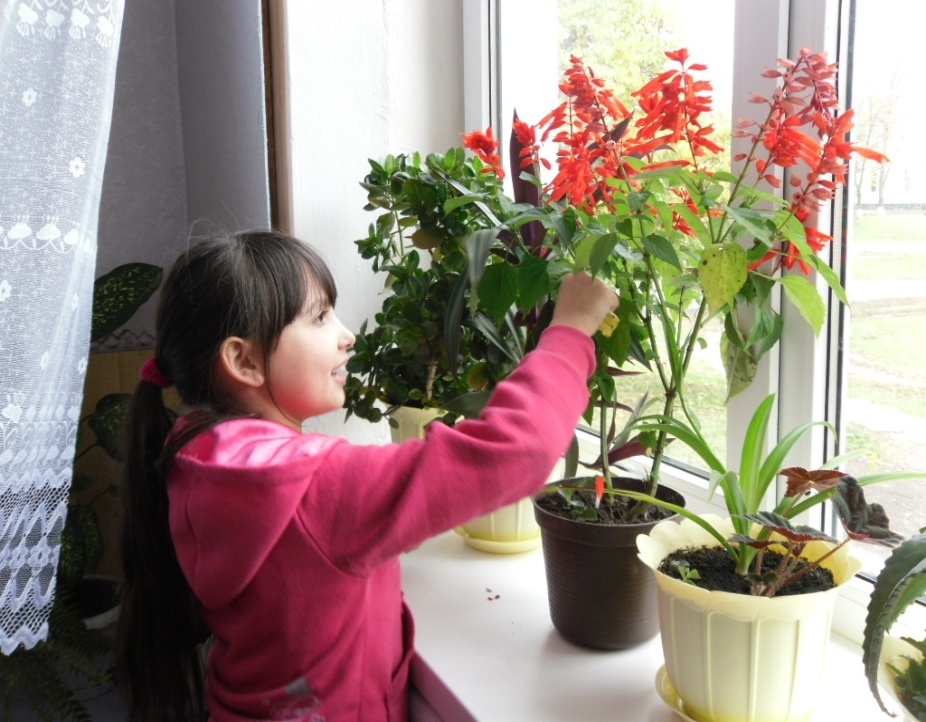 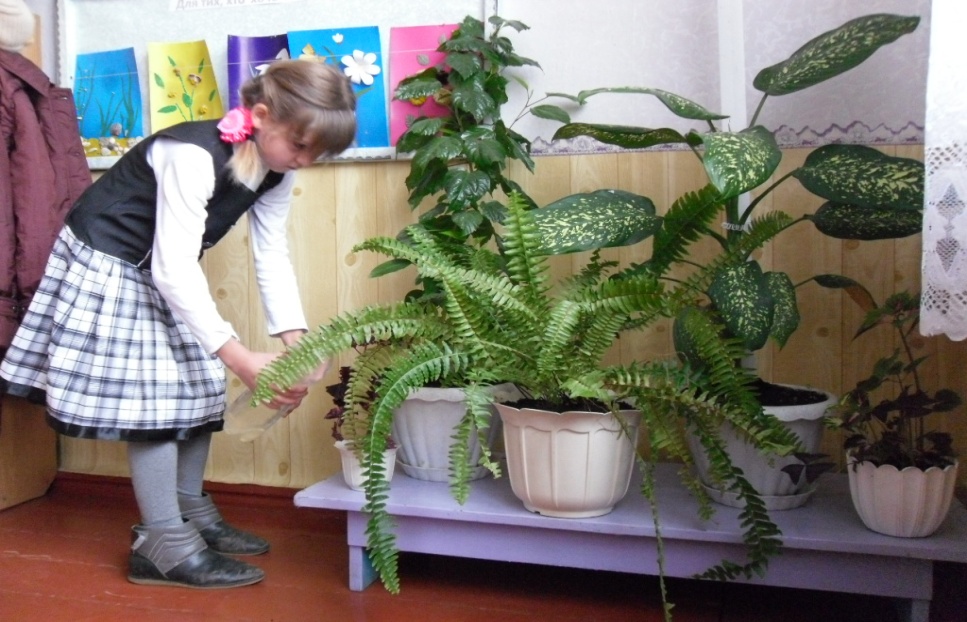 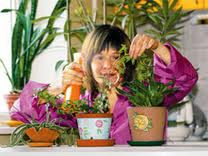 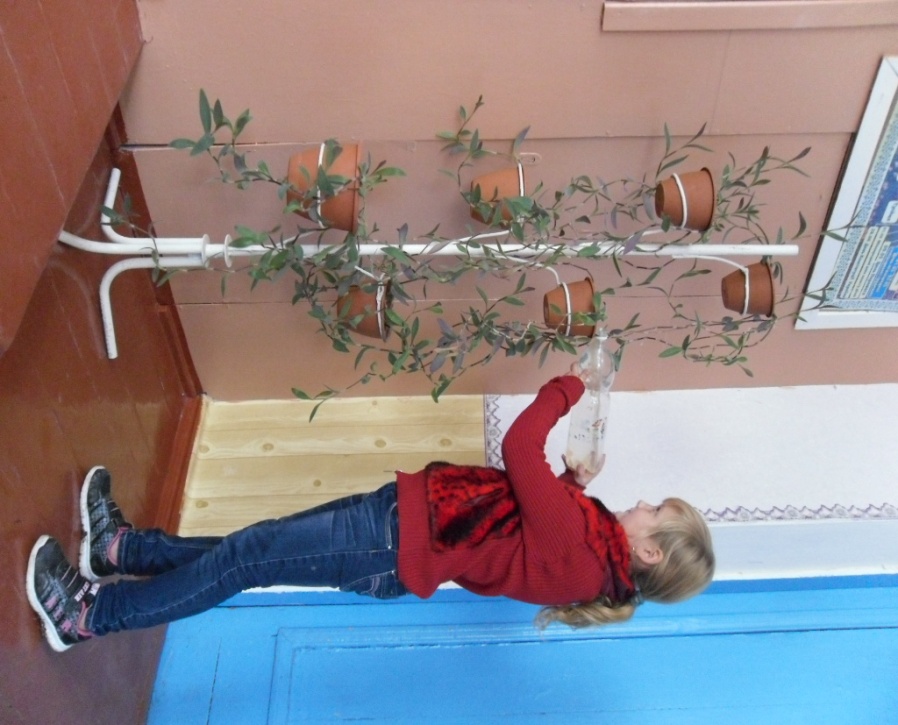 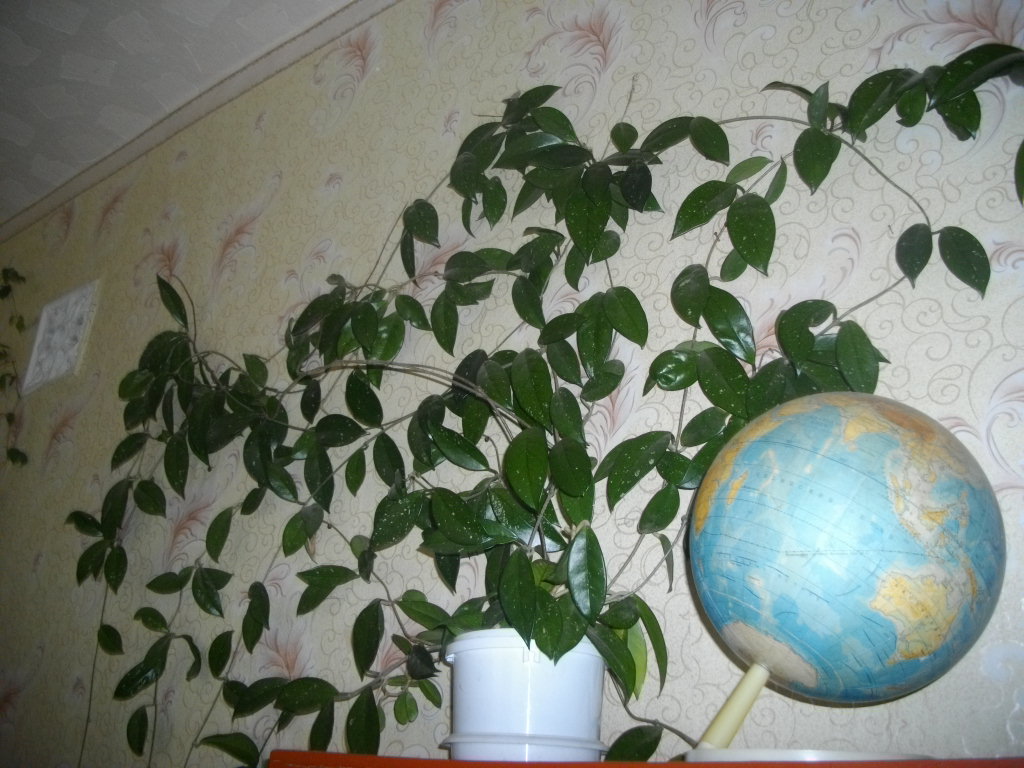 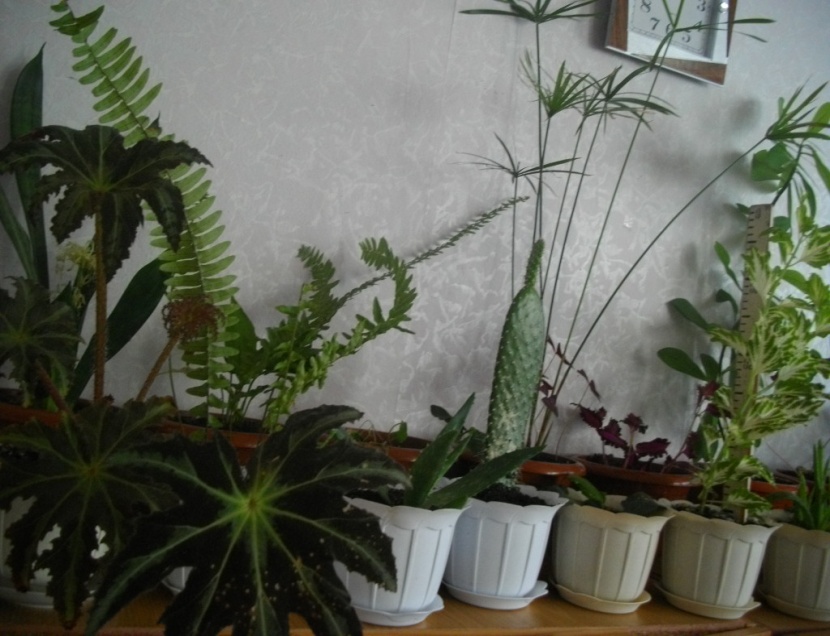 А так квітнуть наші кабінети та класи, за якими діти доглядають та милують чарівним розмаїттям квітів.
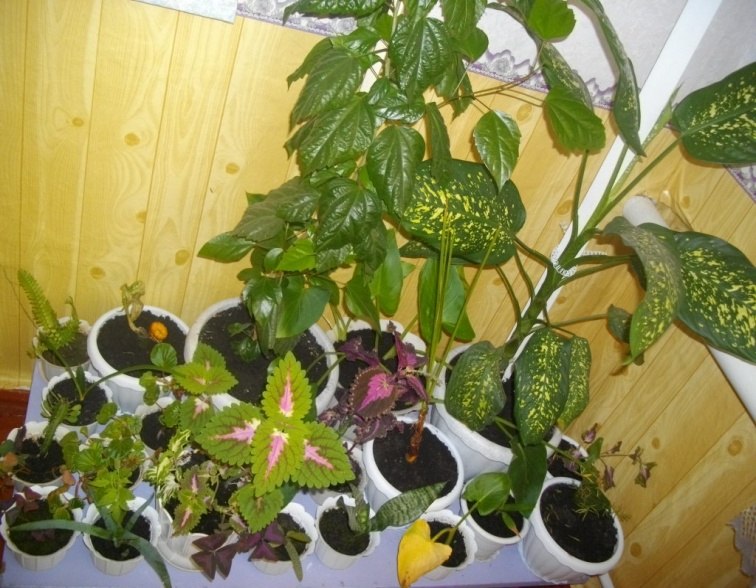 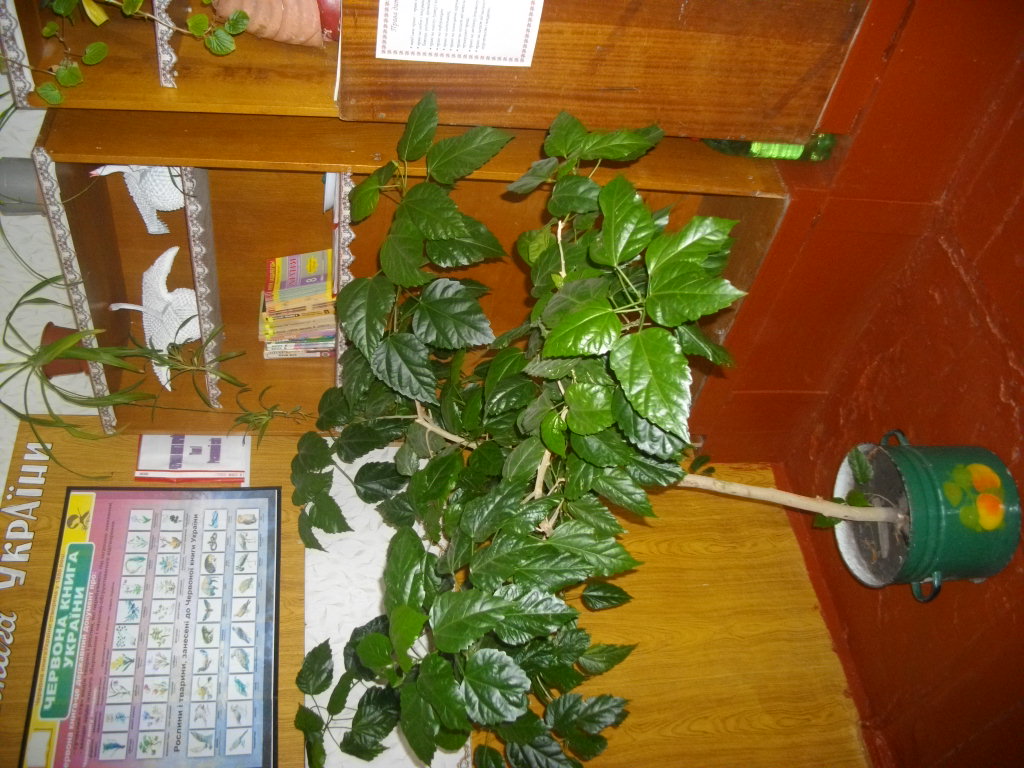 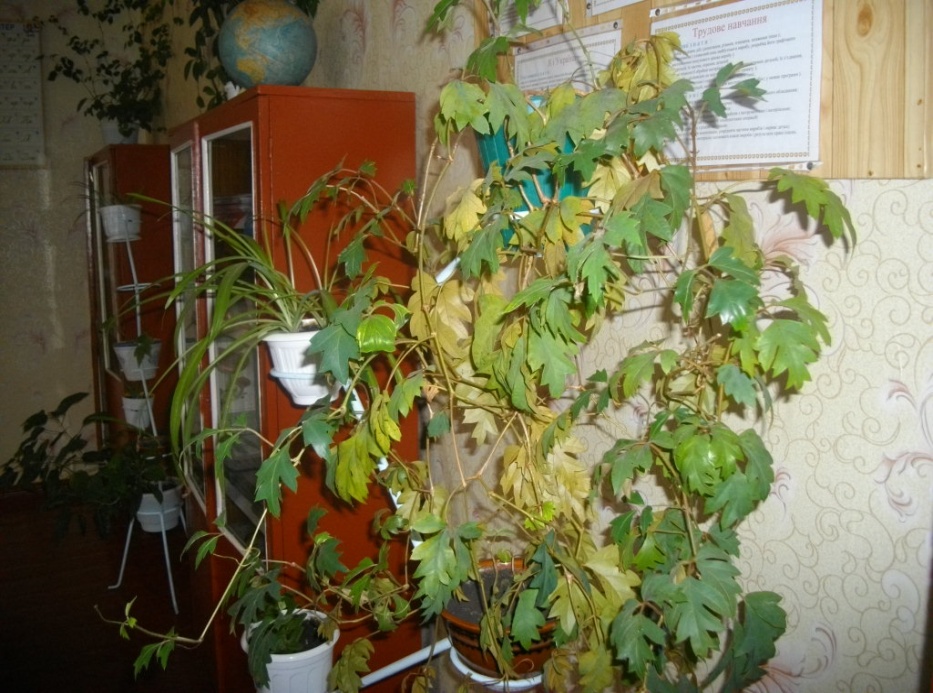 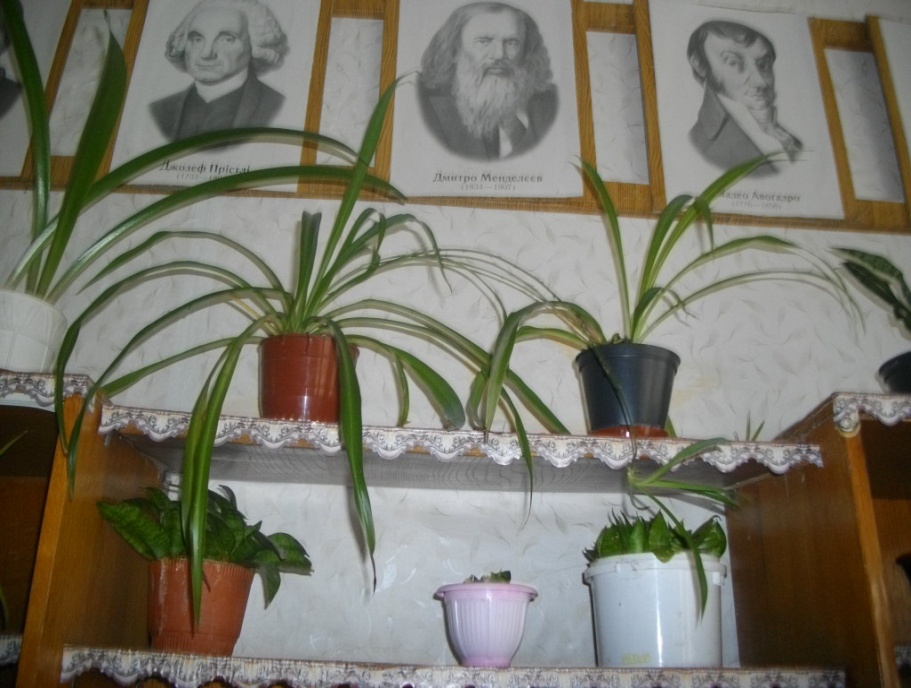 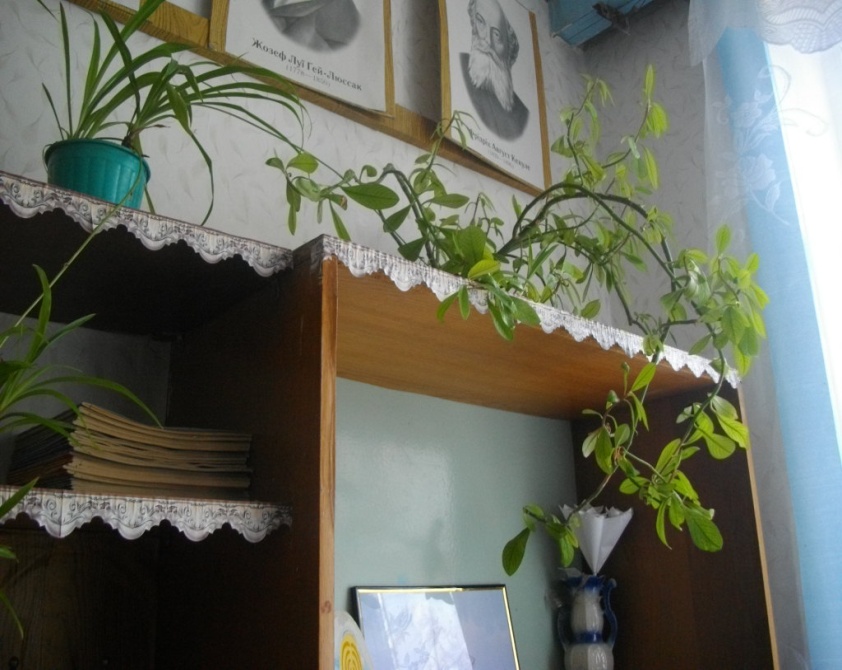 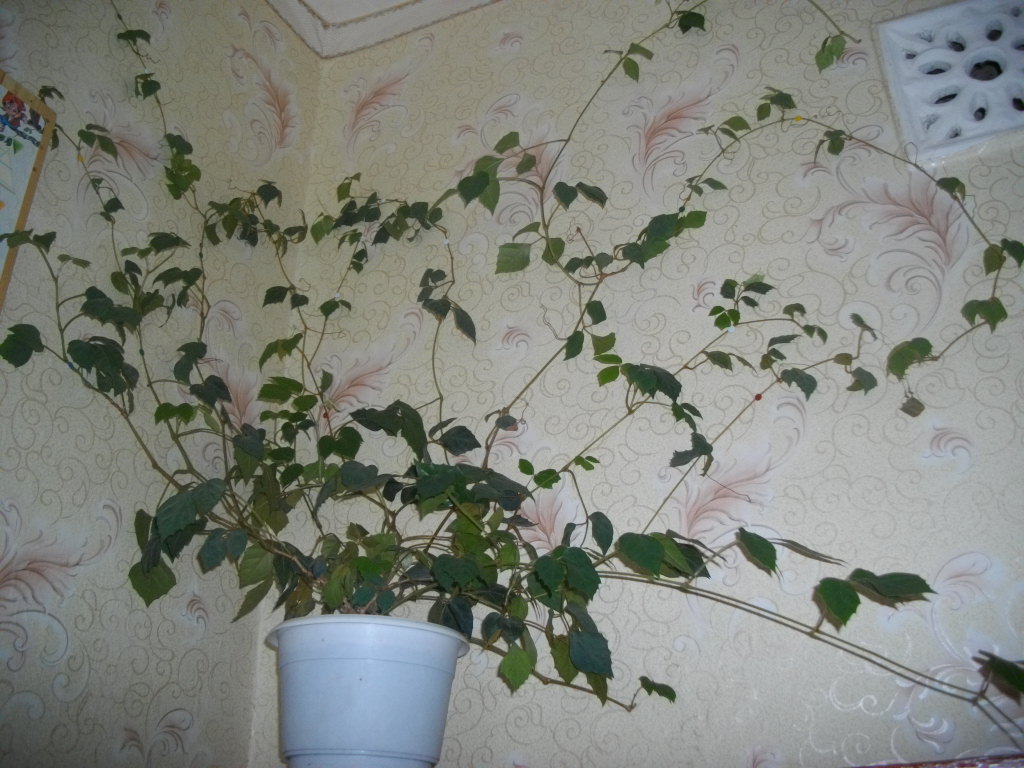 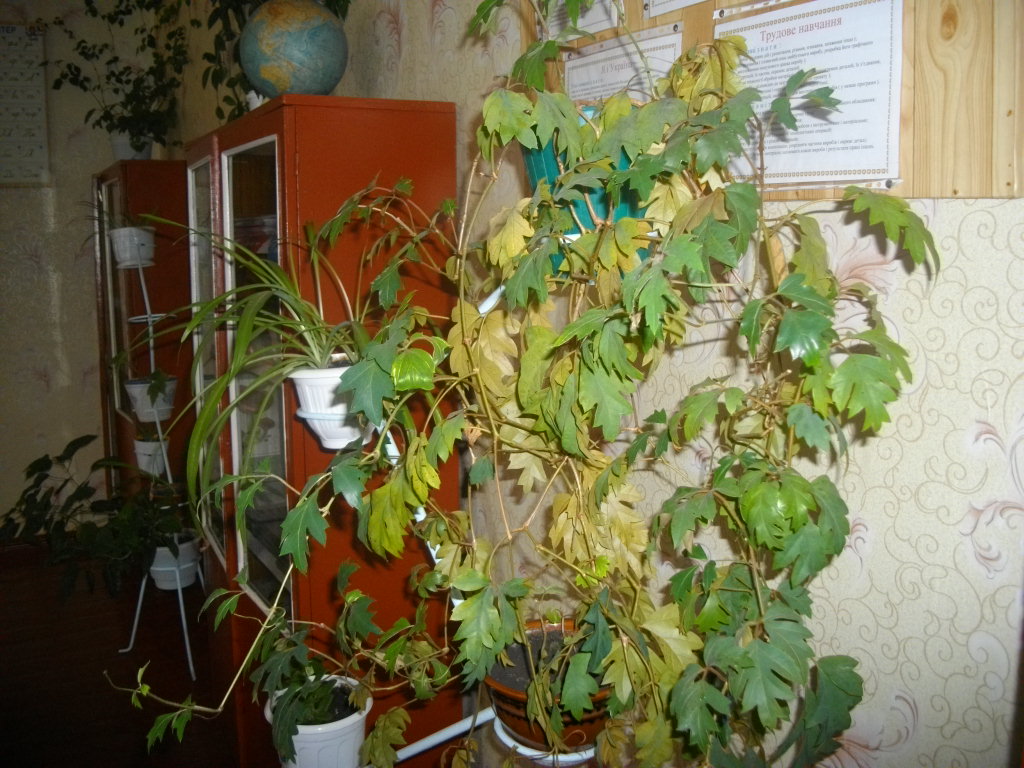 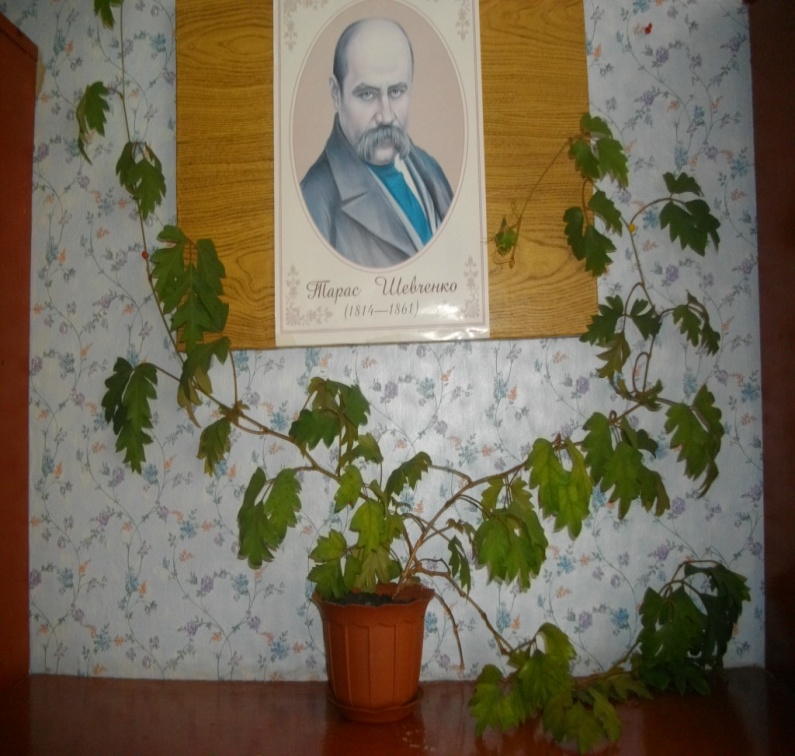 Озеленення школи радує око розмаїттям форм, поєднанням кольорів і відтінків, вміло підібраною композицією ароматів.
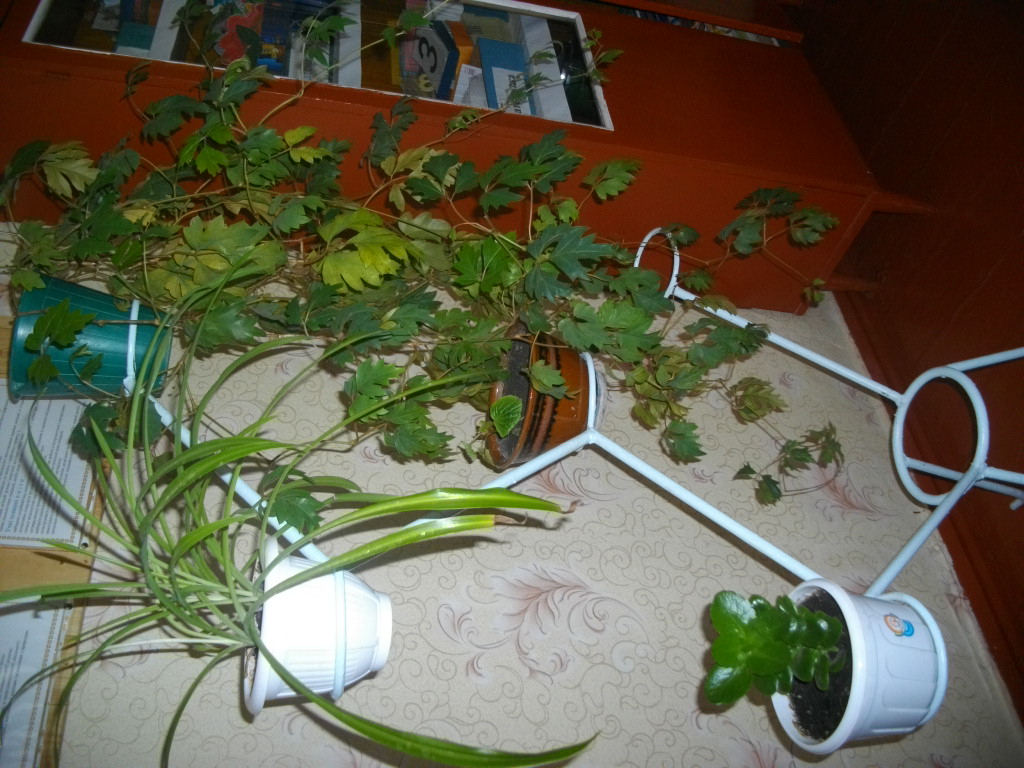 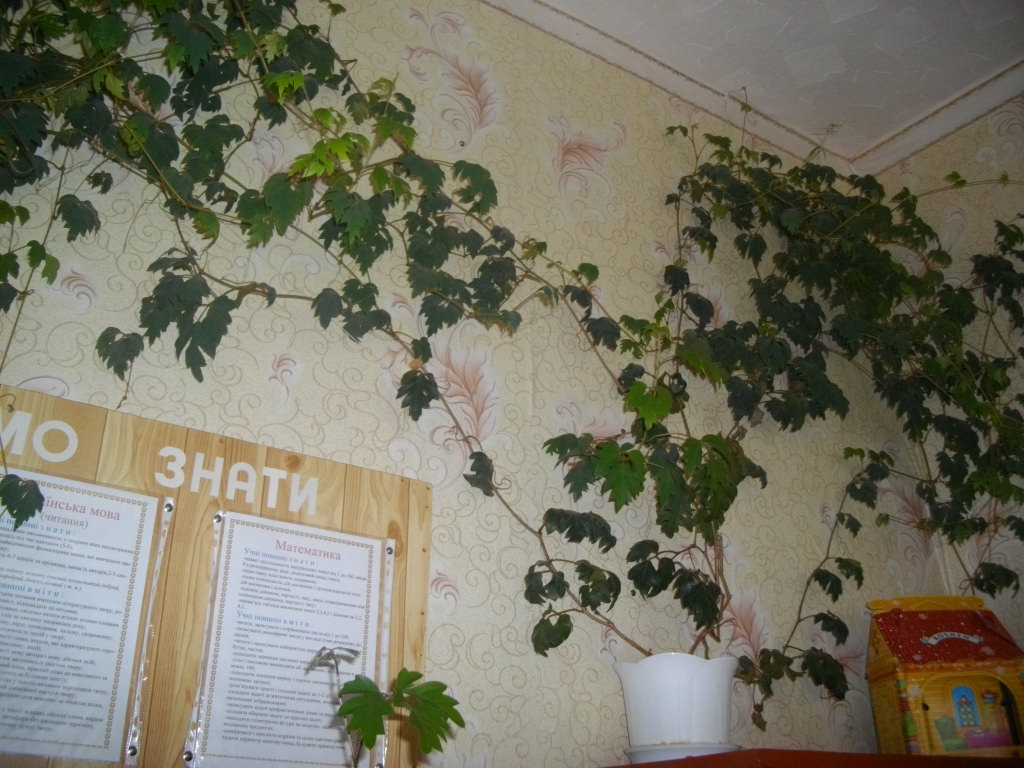 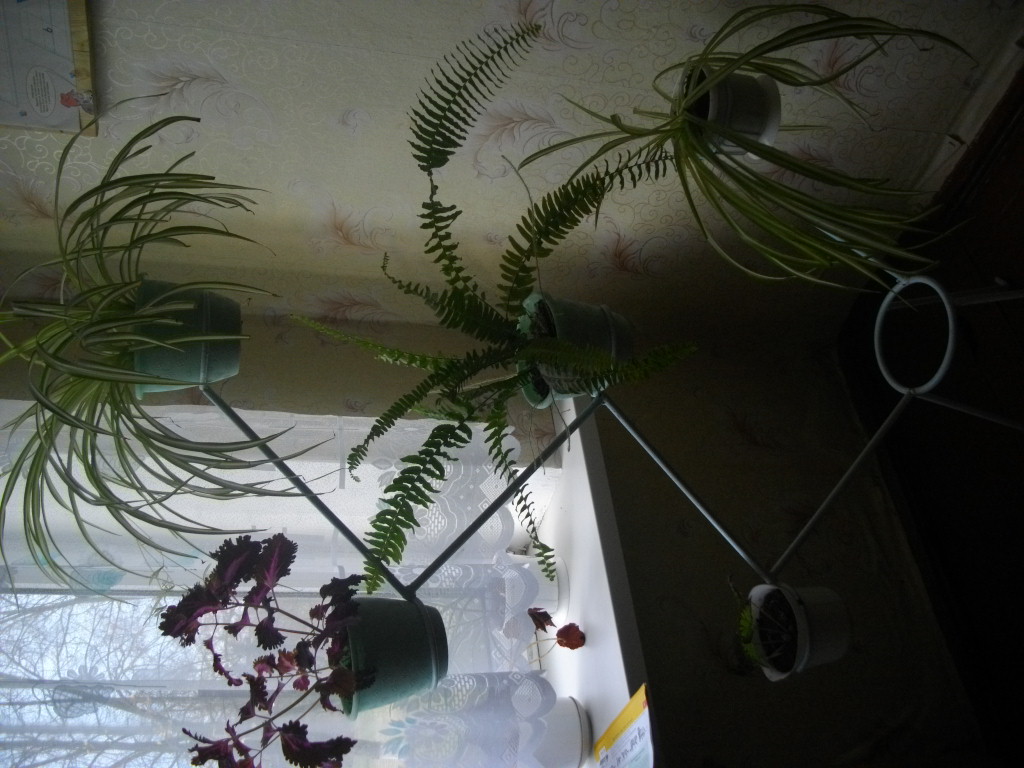 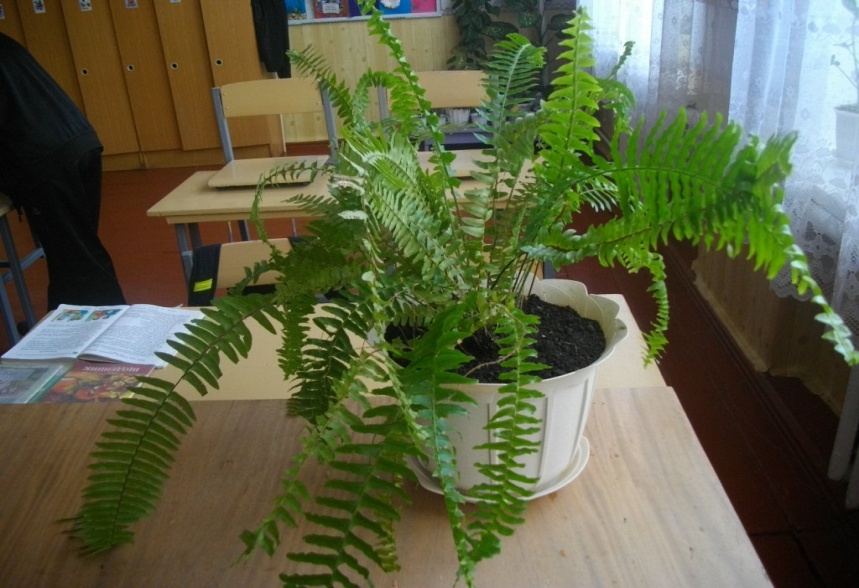 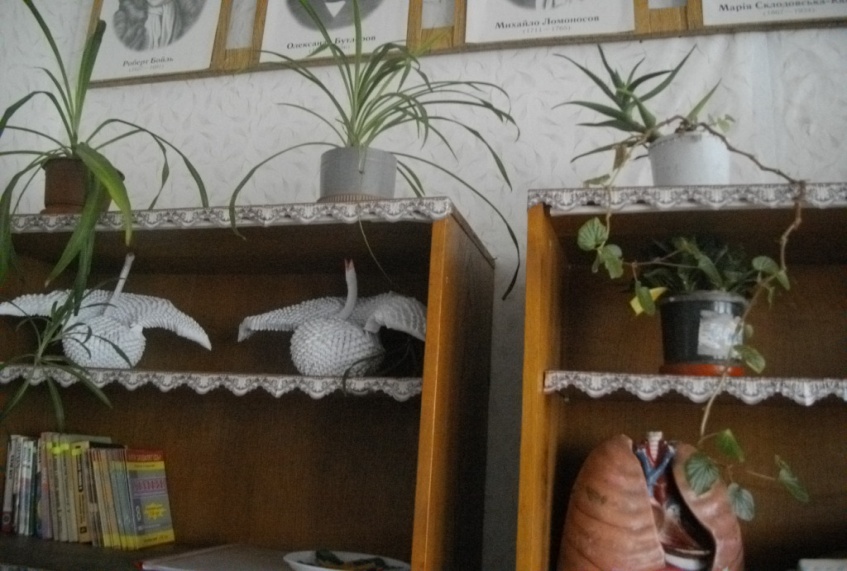 Серед квітучих шкільних рослин є такі: хлорофітум (Chlorophytum), філодендрон (Philodendron), дифенбахія (Dieffenbachia), нефролепіс (Nephrolepis), сансев'єрія (Sansevieria), кислиця, оксаліс (Oxalis), кордиліна (Cordylina)
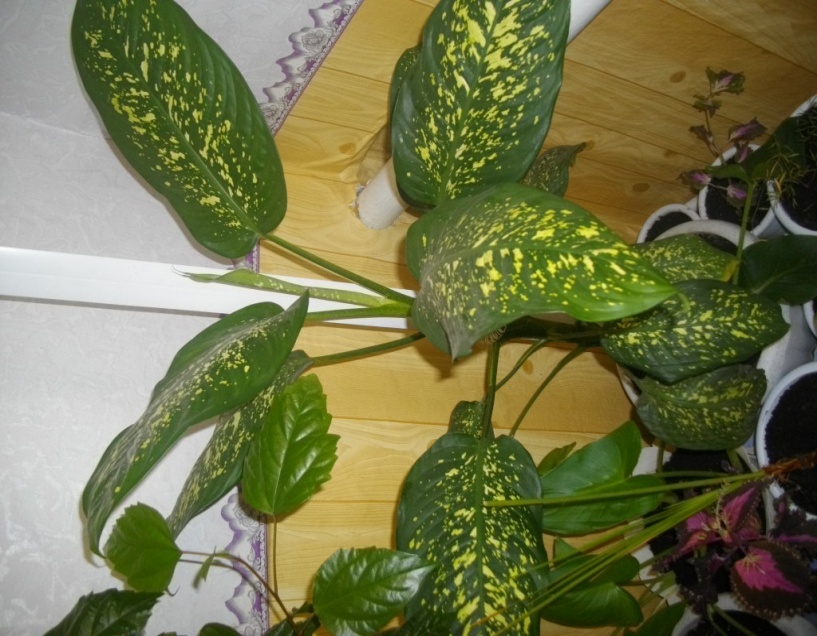 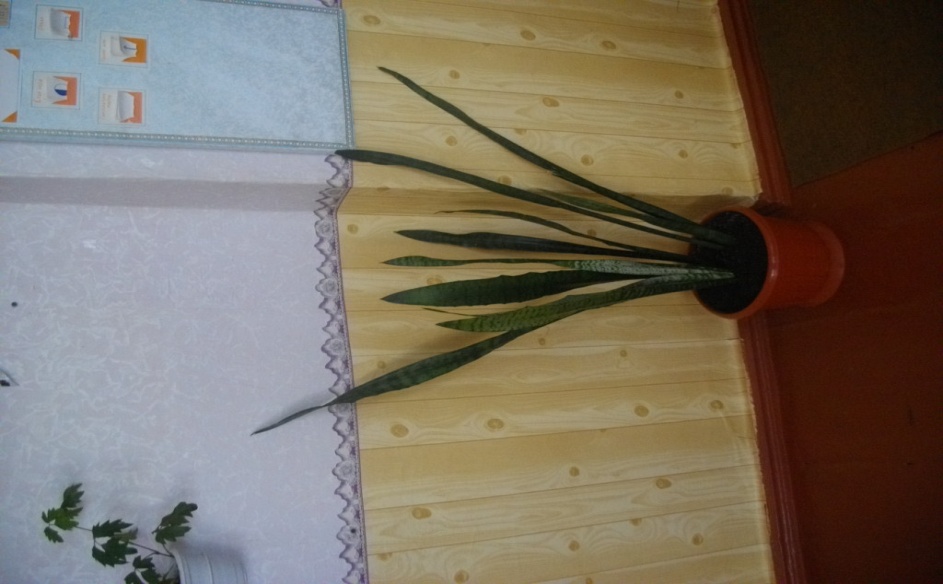 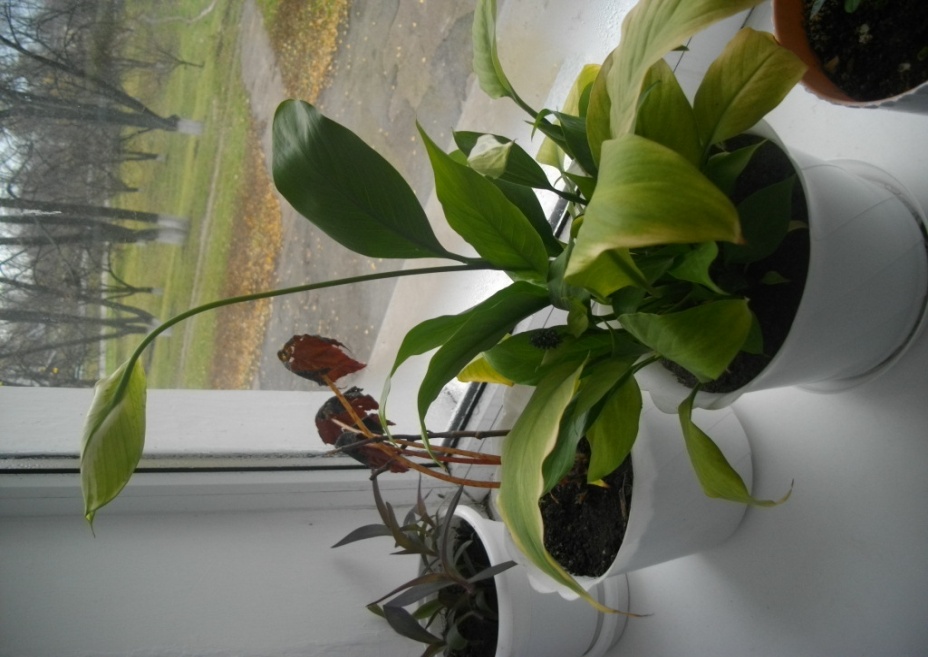 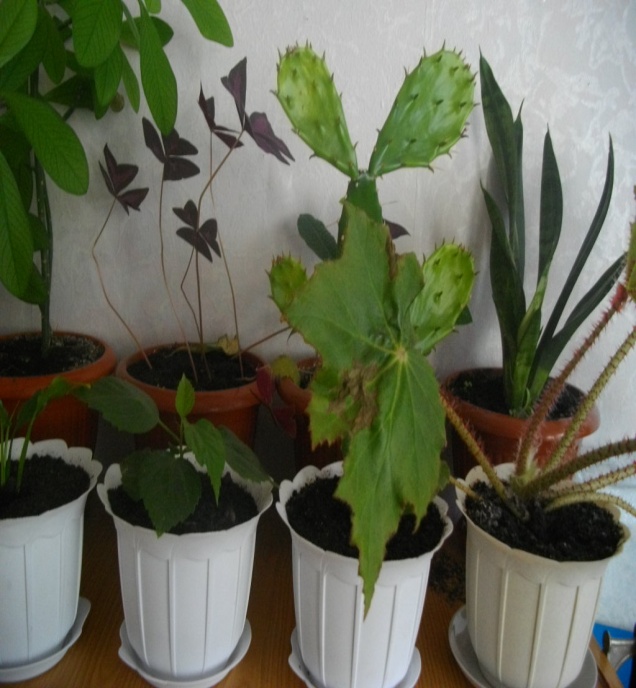 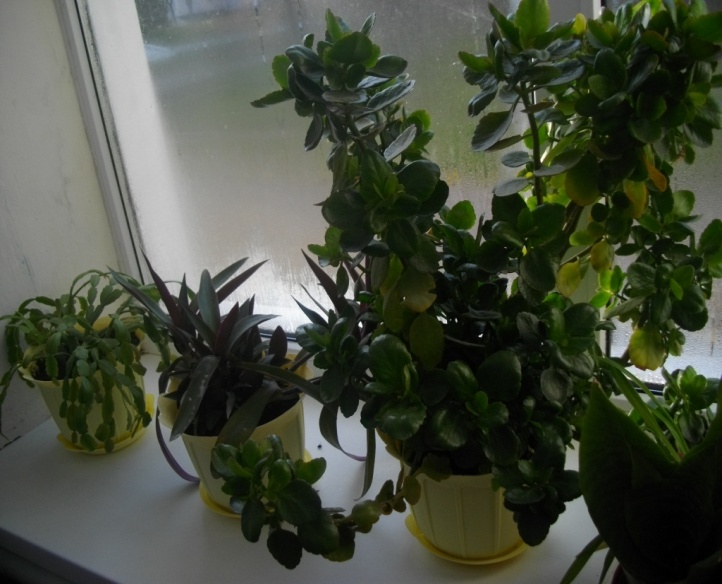 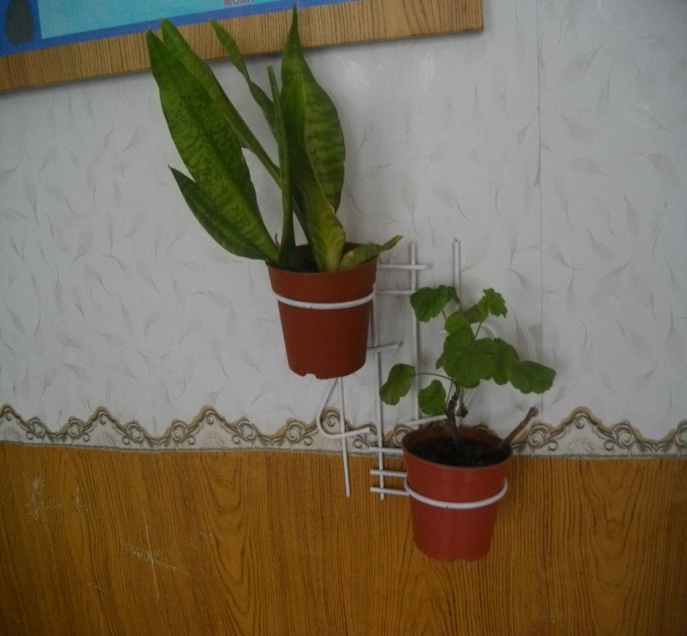 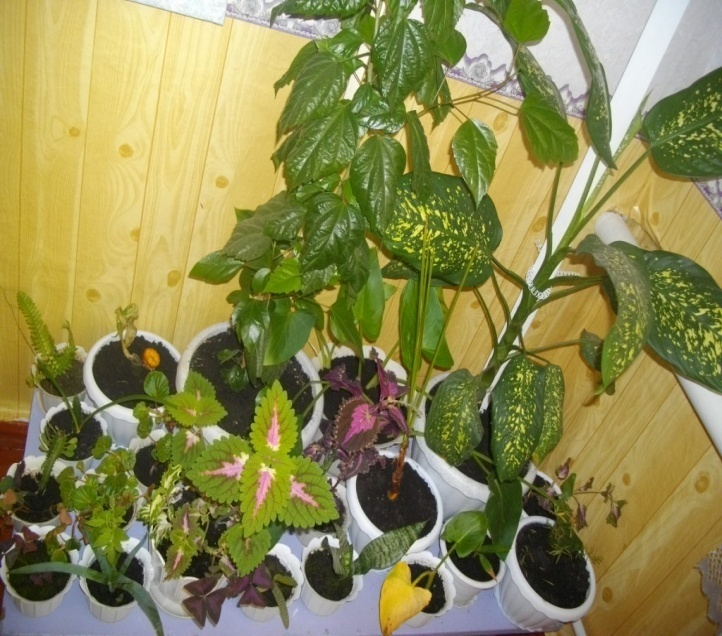 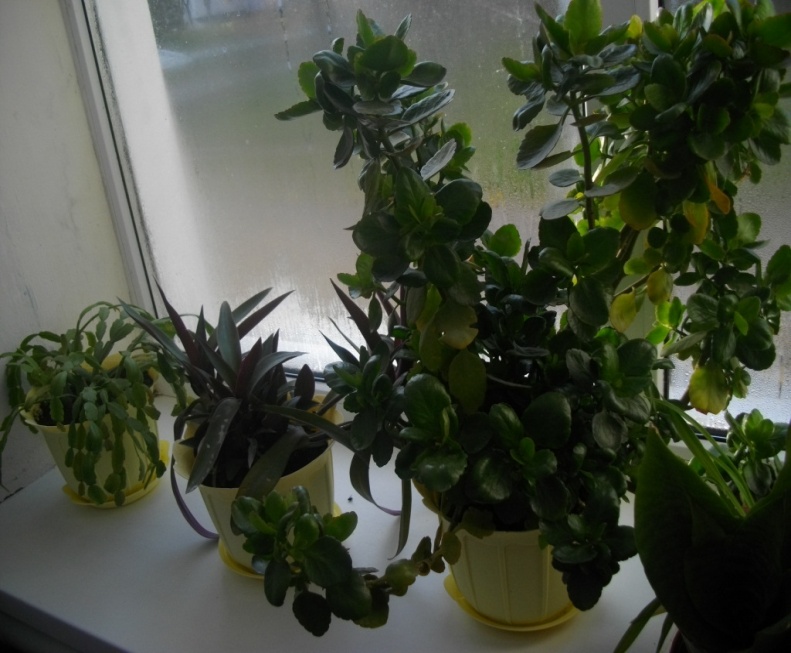 Примула(Primula), зигокактус (Schlumbergera), колеус (Coleus), зантедехія (Zantedeschia), бересклет (Euonymus), алое (Aloe), товстянка(Crasulla)
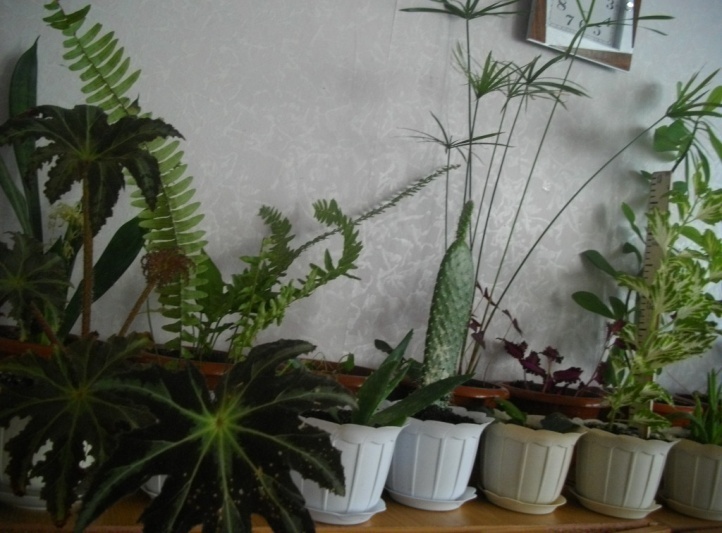 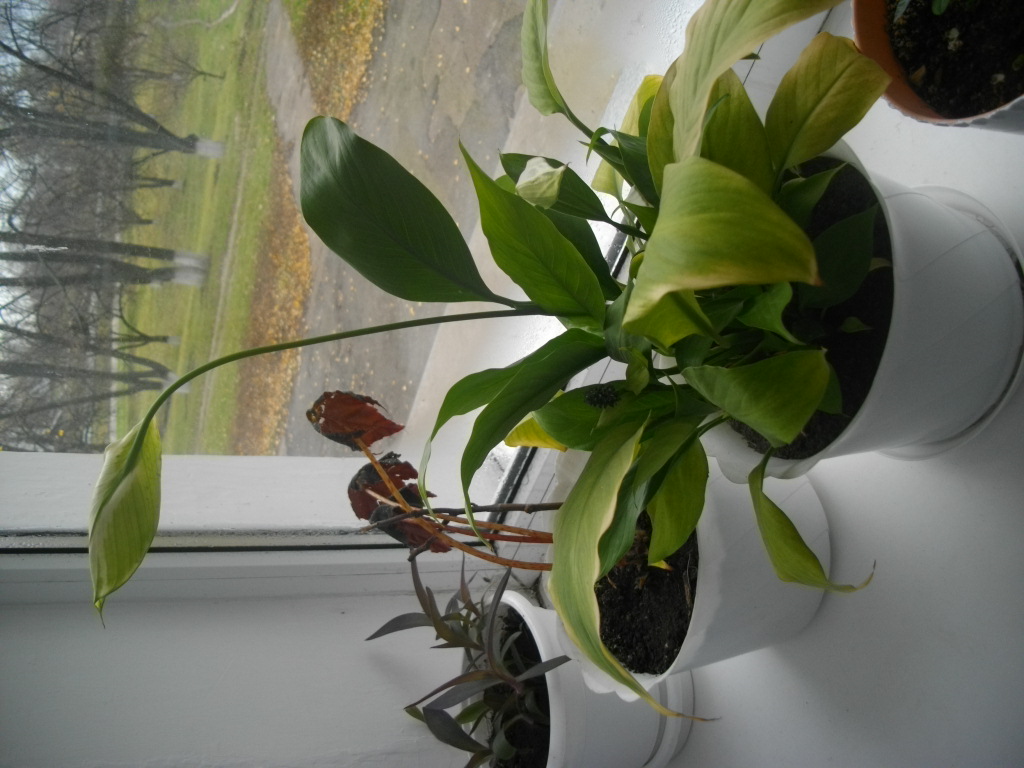 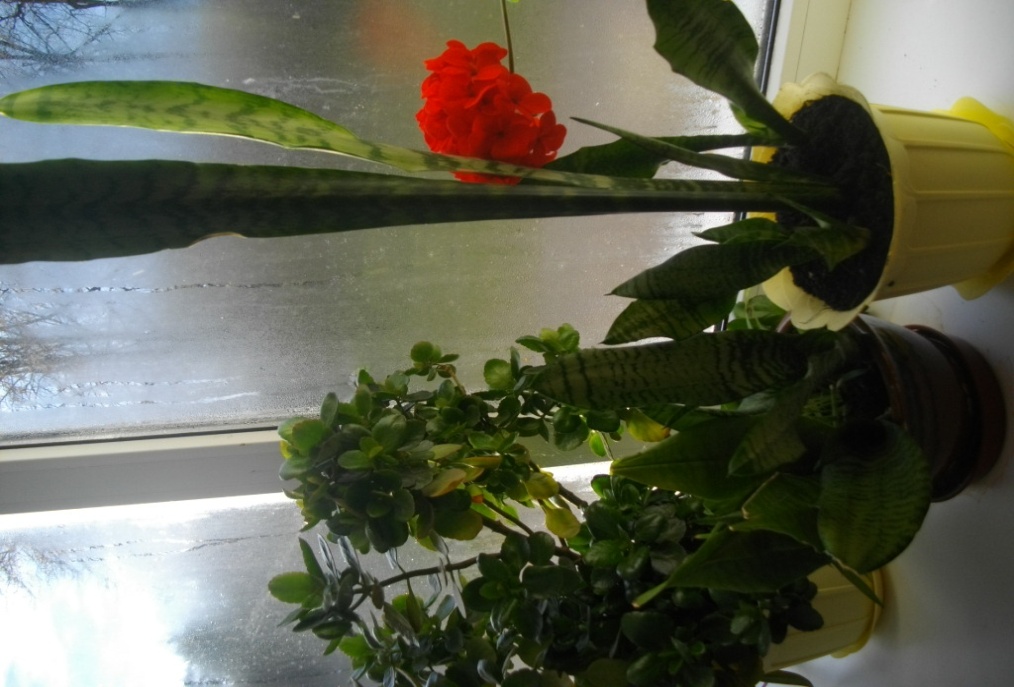 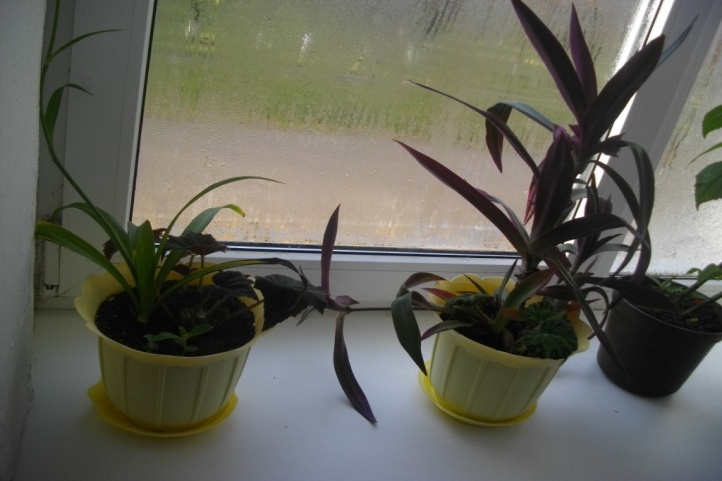 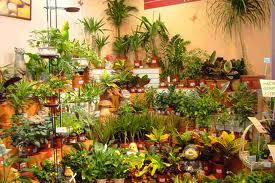 Дякую за увагу!